SimplyE …ebook dreams and struggles
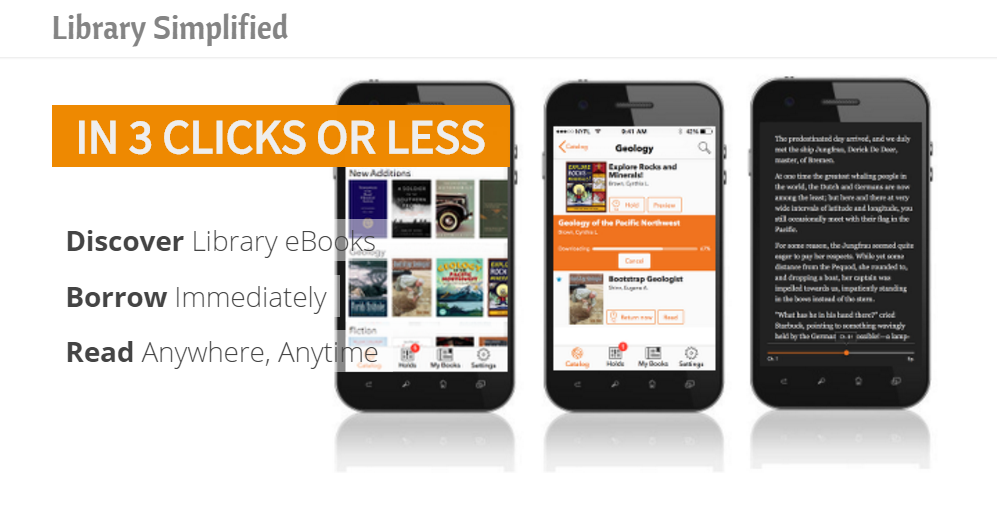 Valerie Horton, Minitex
Hype Cycle
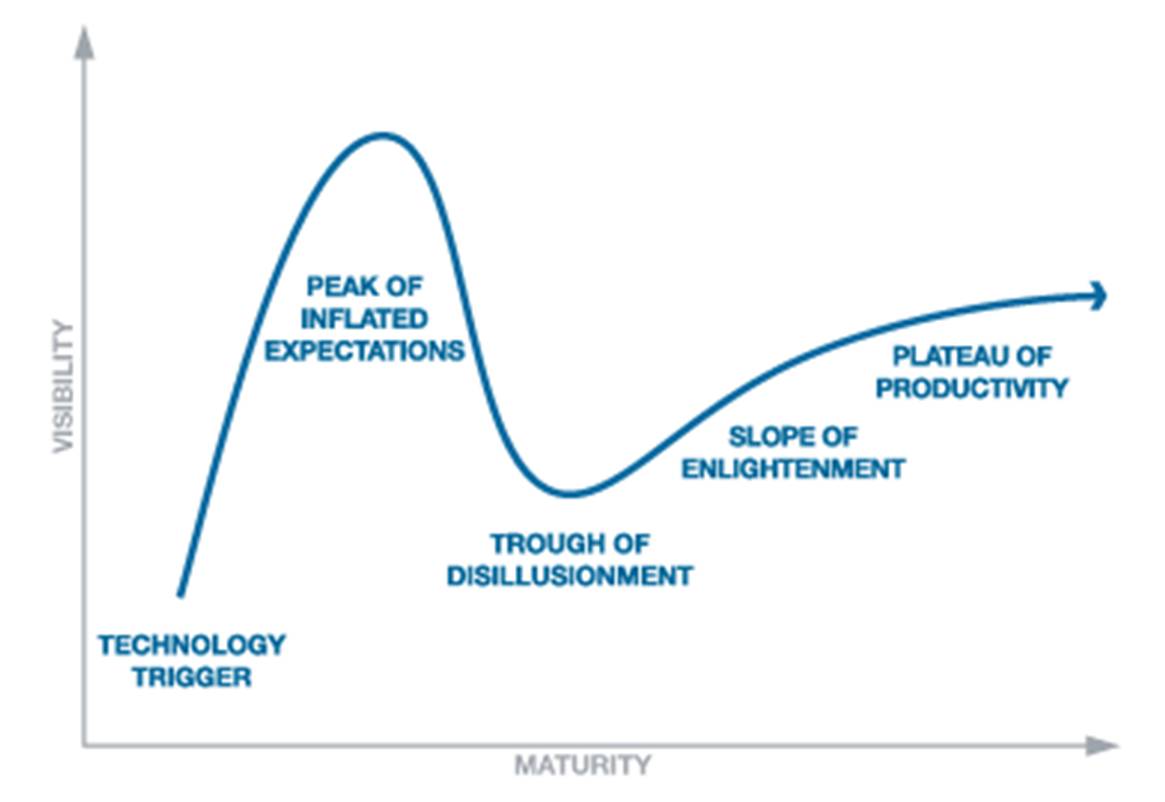 [Speaker Notes: Bleeding edge, we’re not at early adopter]
What is SimplyE?
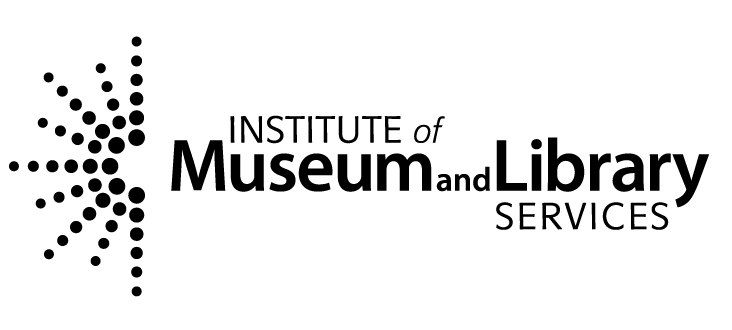 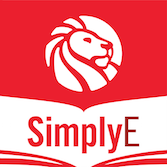 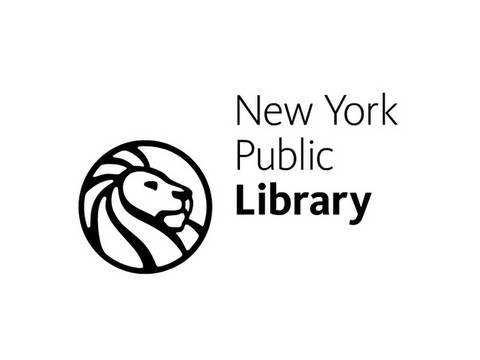 Grant: Library Simplified
Kent District Library
Cincinnati County Public Library
Cuyahoga County Public Library
Chattanooga Public Library
Brooklyn Public Library
Boston Public Library
Sacramento Public Library
Santa Clara County Library
Alameda Public Library
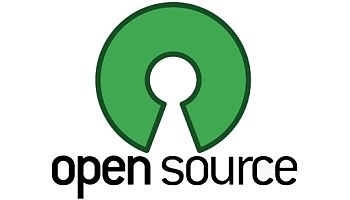 [Speaker Notes: What year?]
Value Proposition  * 3 clicks and read  * A good reader  * Merged ebooks collections
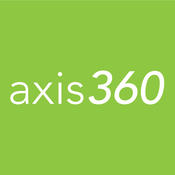 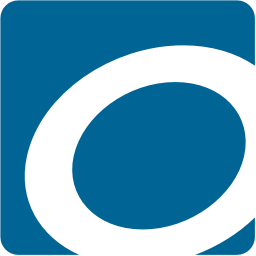 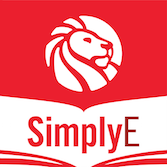 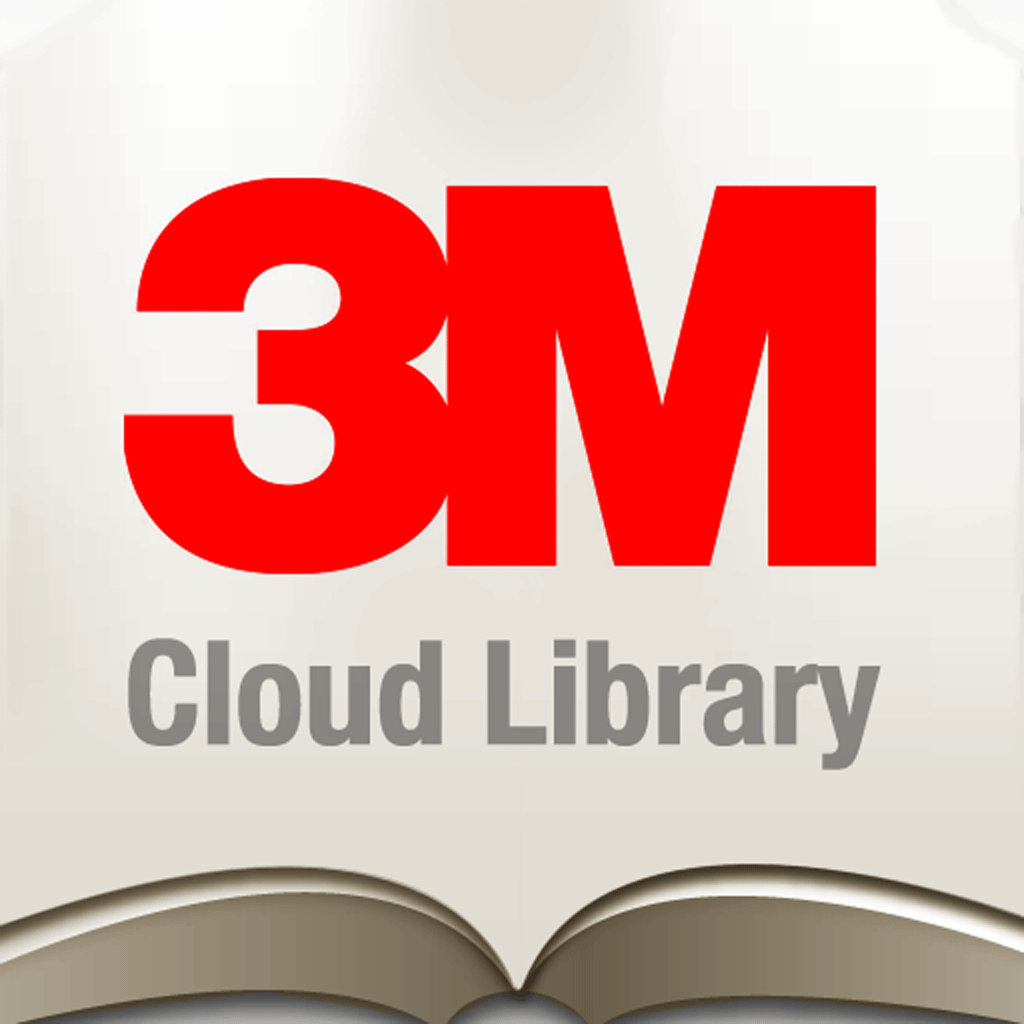 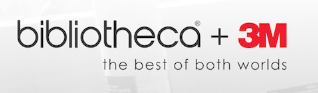 [Speaker Notes: Other vendors are coming – Bibliolabs, oneclickdigital, Feedbook]
SimplyE Live
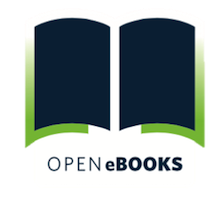 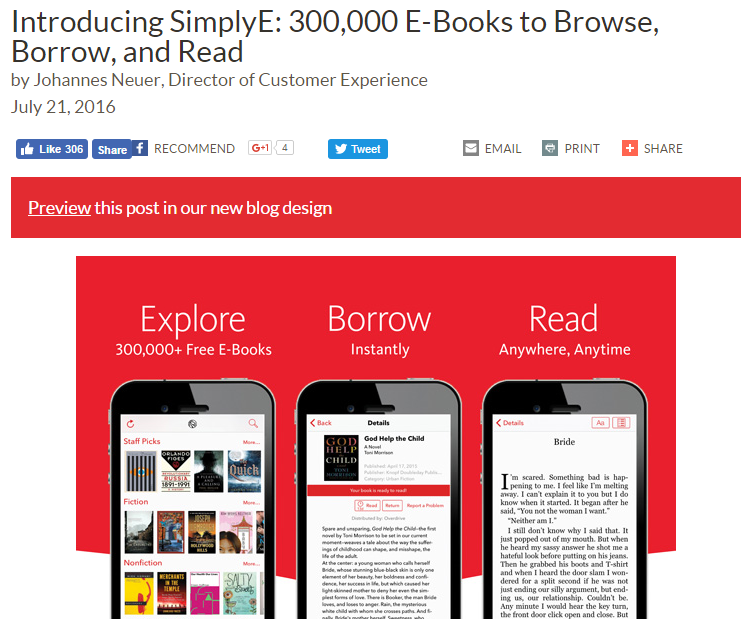 IMLS
NYPL
DPLA
First Book
Baker &
Taylor
“Open eBooks is soon to celebrate 
1 million ebooks checked out”
NYPL: 30% increase in 
ebook circulation since launch
[Speaker Notes: The initiative’s partners -- Digital Public Library of America (DPLA), First Book, and The New York Public Library (NYPL), with content support from digital books distributor Baker & Taylor -- created the app, curated the eBook collection, and developed a system for distribution and use. They received financial support from the Institute of Museum and Library Services (IMLS)]
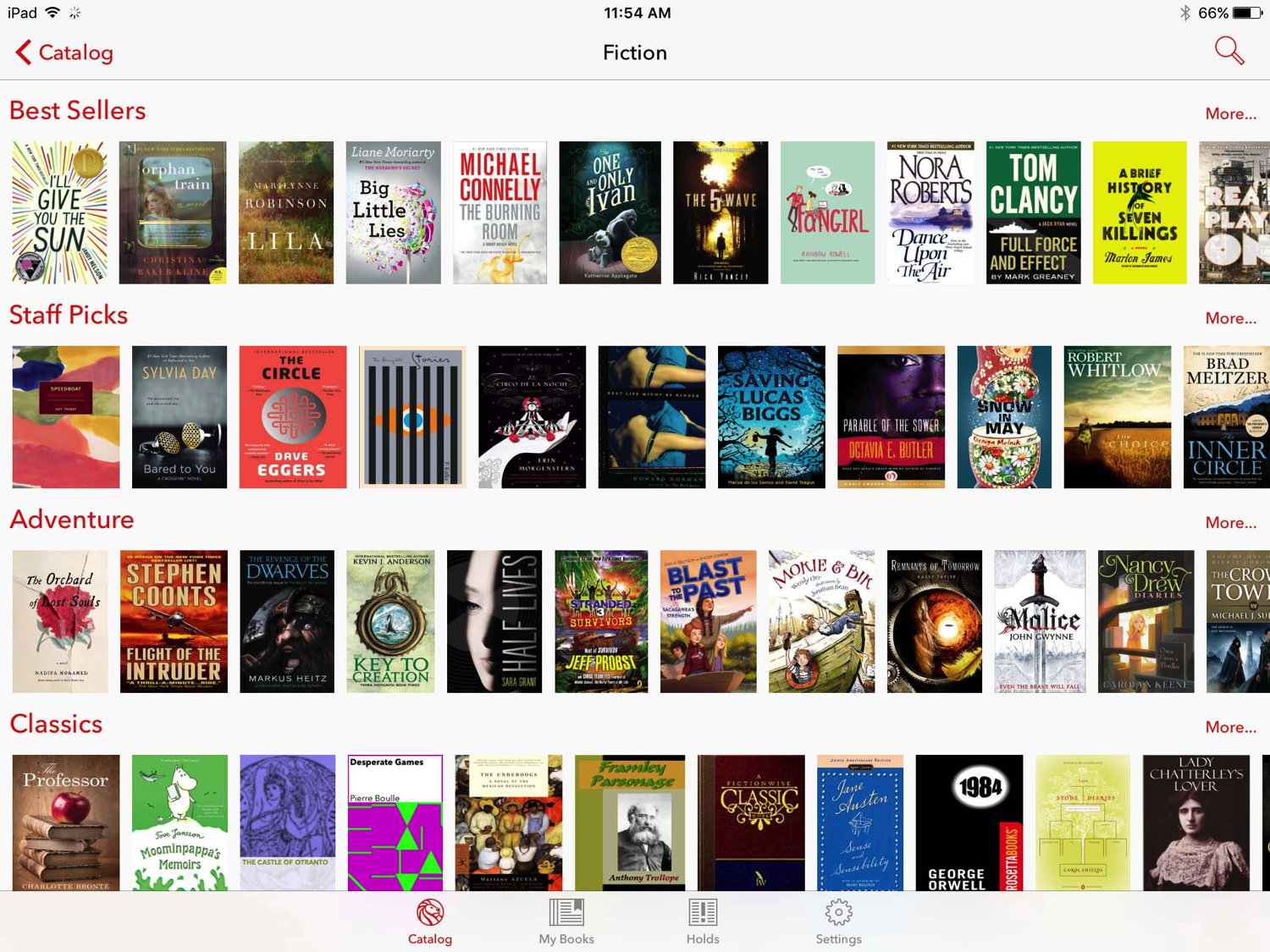 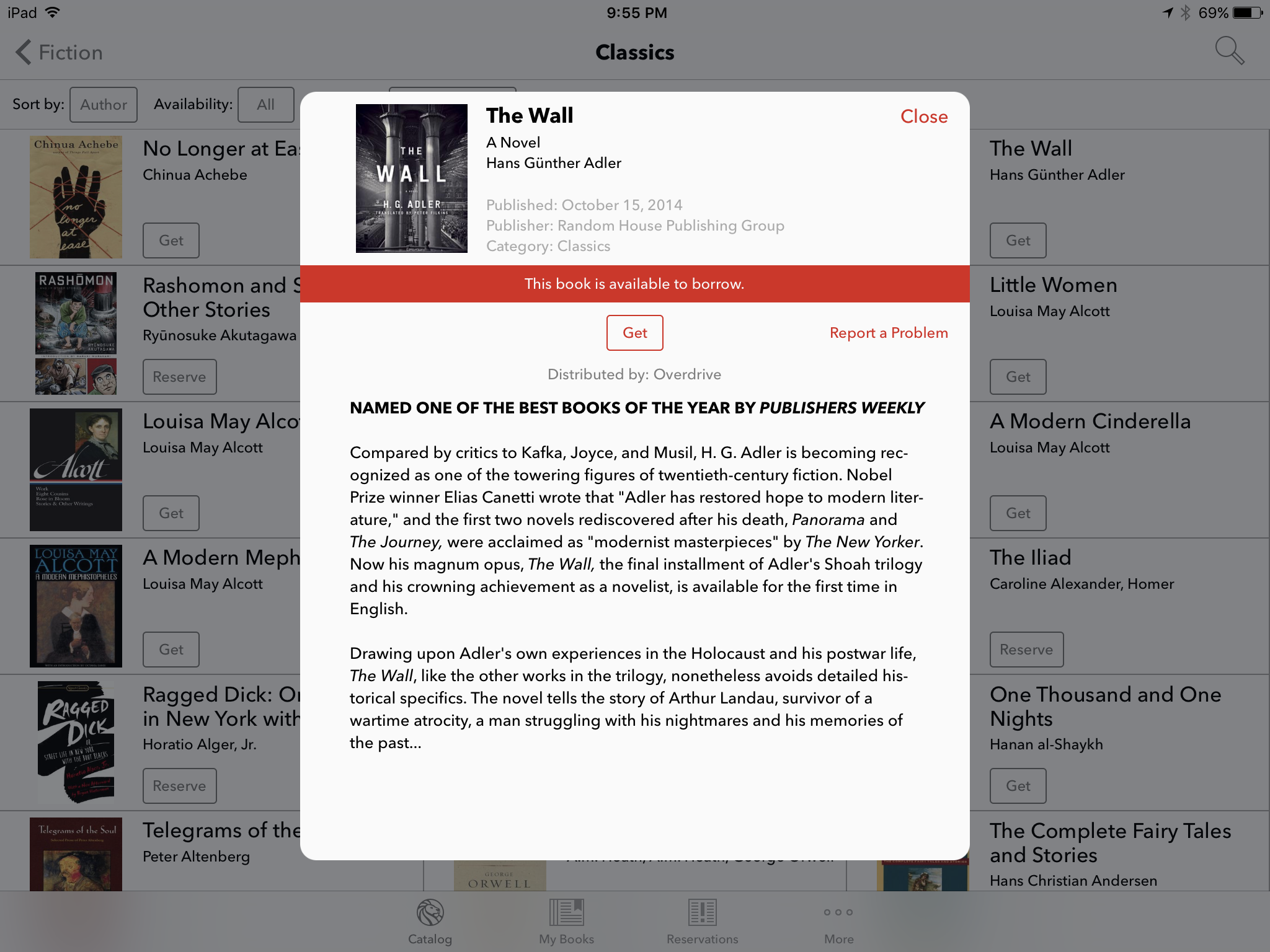 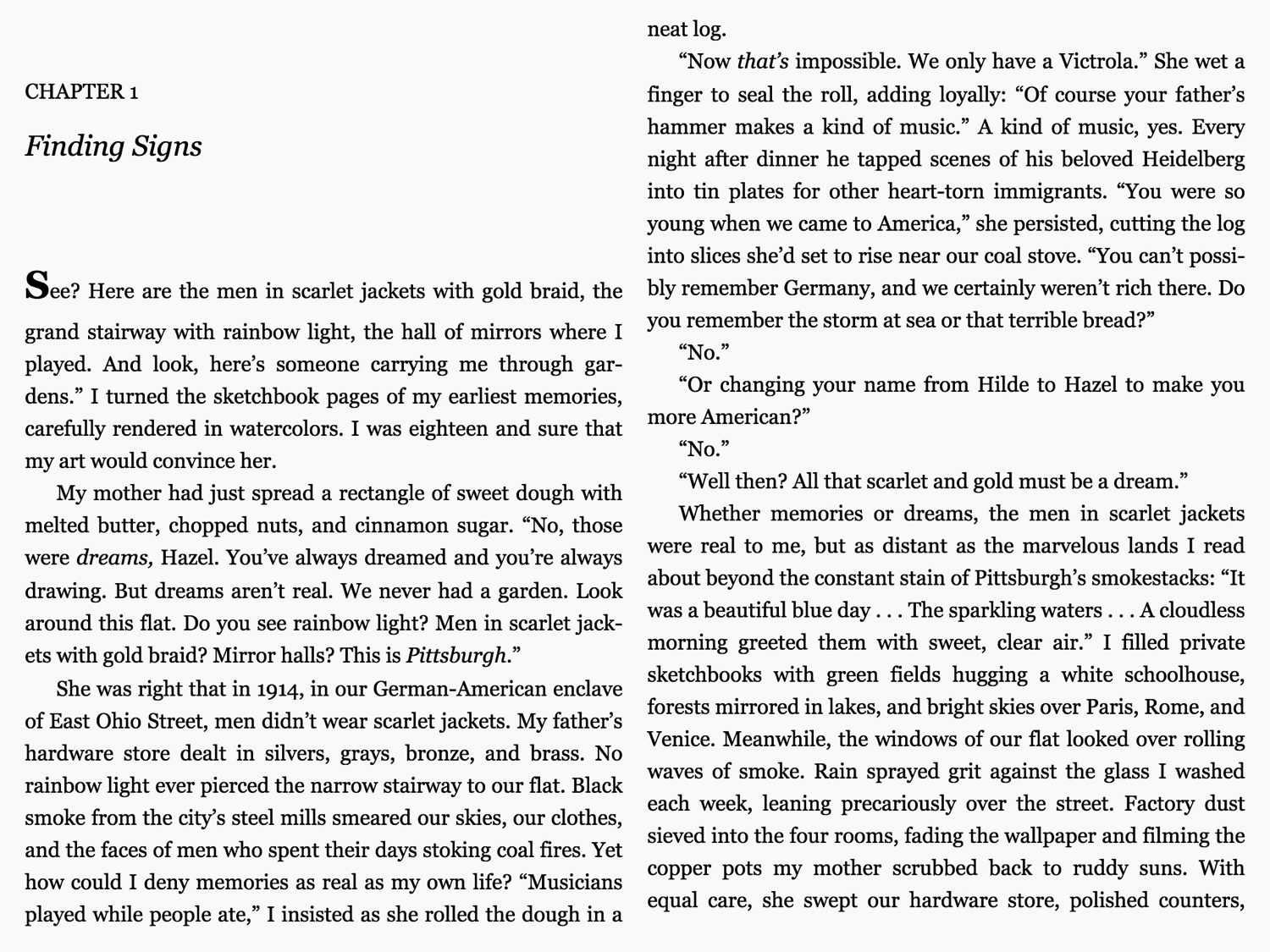 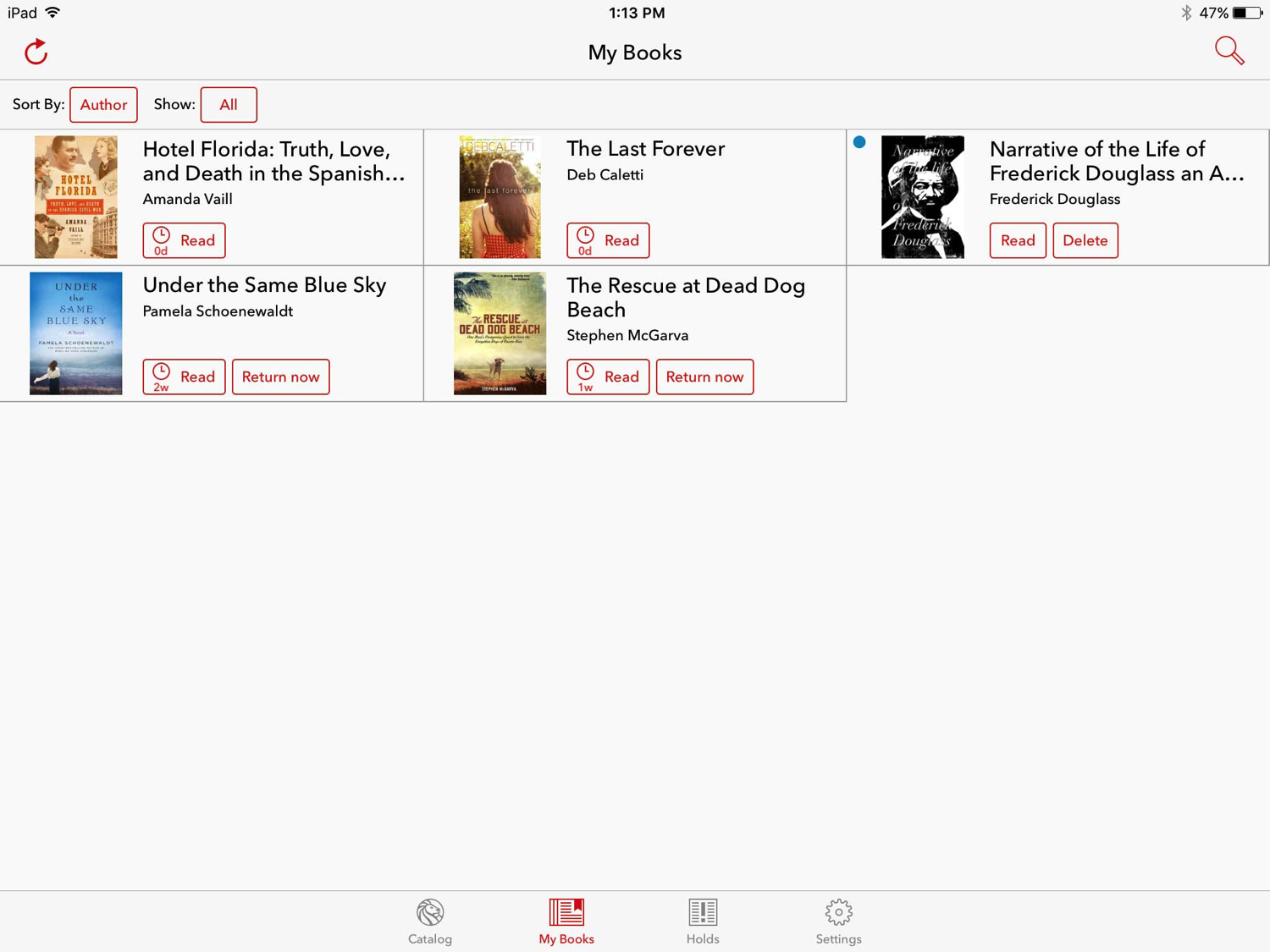 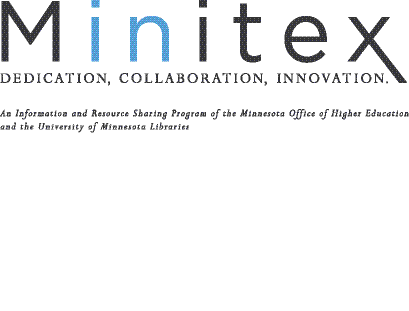 ROLE
3rd IMLS Grant in series - SimplyE for Consortia
Readium sub-licensing for libraries
Help build the developer community
Develop effective documentation
Test installations with two local public libraries
Public domain content
Open textbooks and scholarly monographs
[Speaker Notes: Explain what Minitex is
NYPL realized they had to find partners with organizations like Minitex

Work with DPLA on public domain]
SimplyE for Consortia
Two-year grant:  July 2016 - June 2018
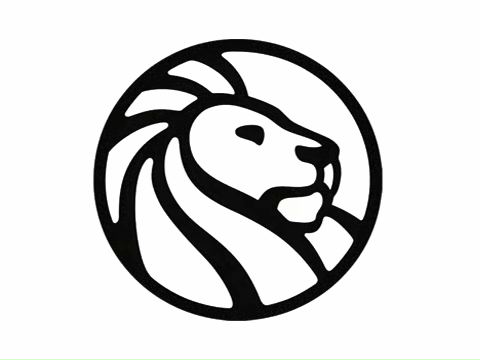 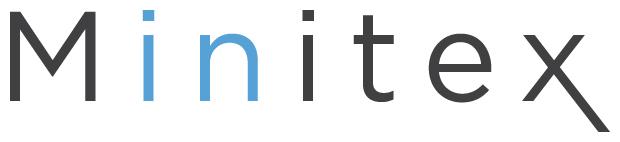 Other Partners
University of Minnesota
Boston Public
Connecticut State Library
Public libraries in MN and IL
CALIFA (CA)
Others
PRIMARY PARTNERS
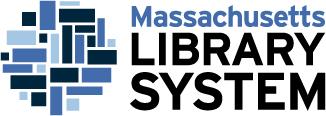 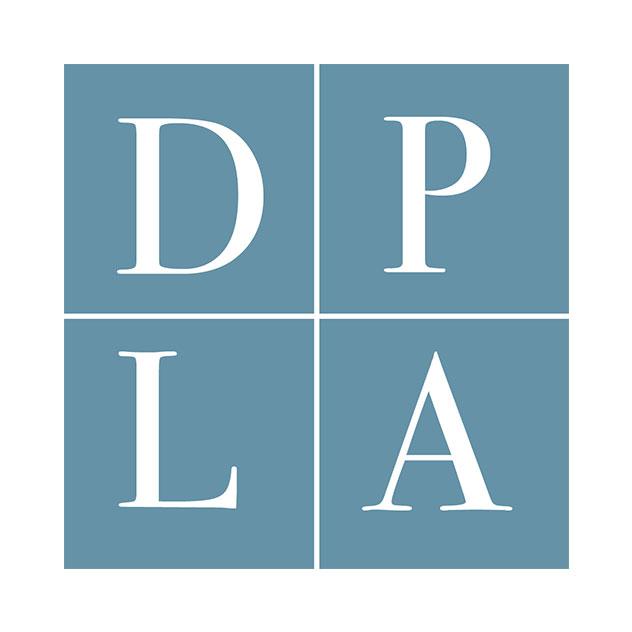 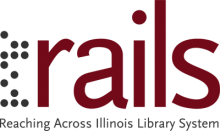 [Speaker Notes: We are also talking to many others such as the Kansas State Library, Amigos, Maryland consortia, Arizona academic libraries]
Public Library
SimplyE Model
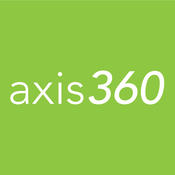 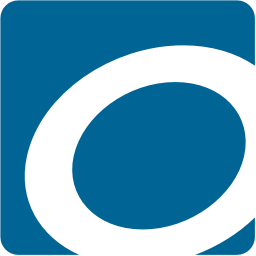 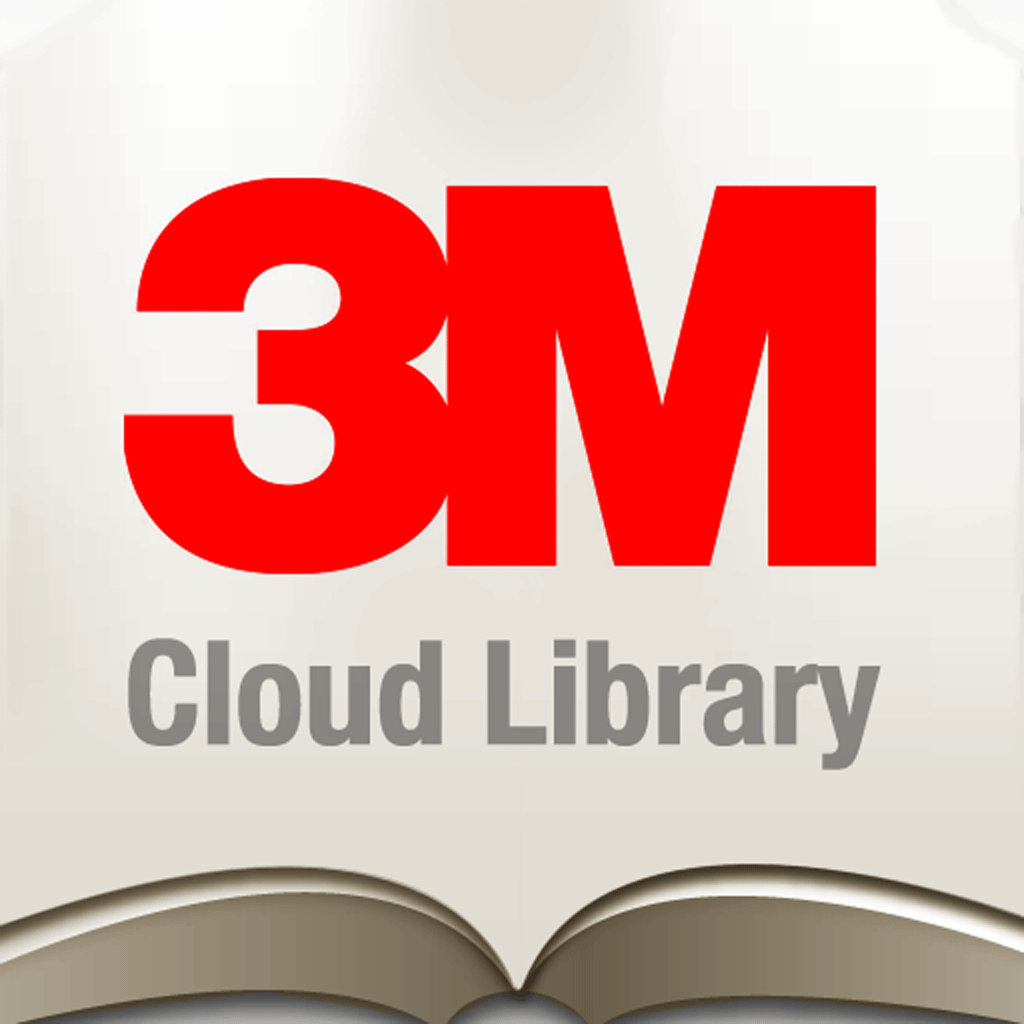 SimplyE
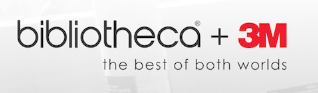 Library Patron
[Speaker Notes: OneClickDigital, BIblioBoard, and Feedbook is being developed]
Public Library
SimplyE for Consortia








			Patron Centric Model
Academic or K12 Library
content
Statewide or Consortia Content
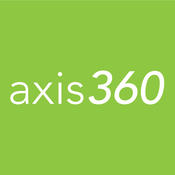 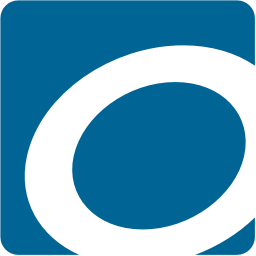 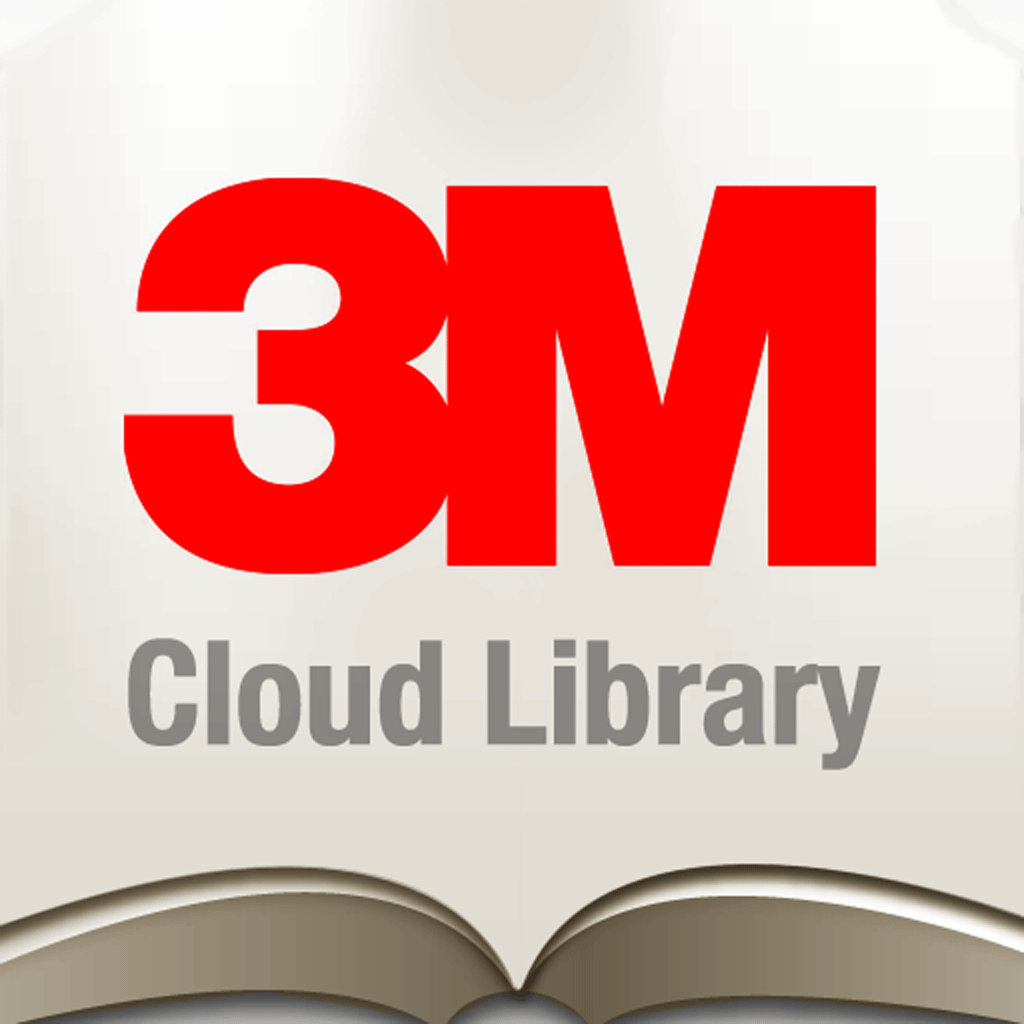 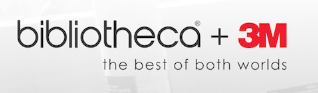 SimplyE for Consortia
Library Patron
[Speaker Notes: We’ll calling this the collection merge]
Low Awareness
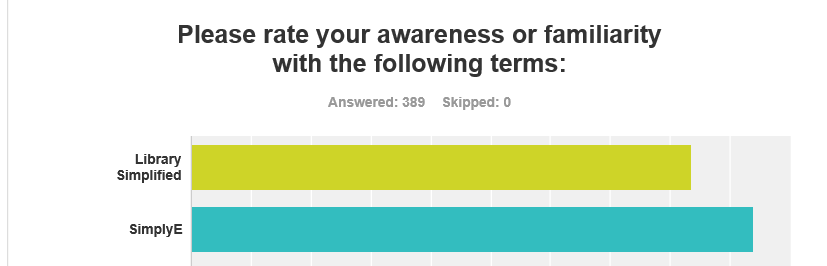 1.66 out of 5
1.88 out of 5
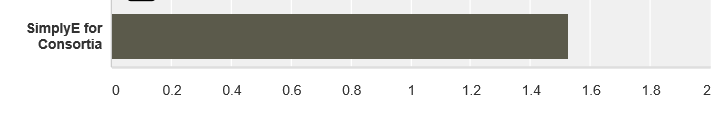 1.53 out of 5
Survey of 389 respondents from Sept/Oct 2016 (69% public, 16% consortia, 9 academic)
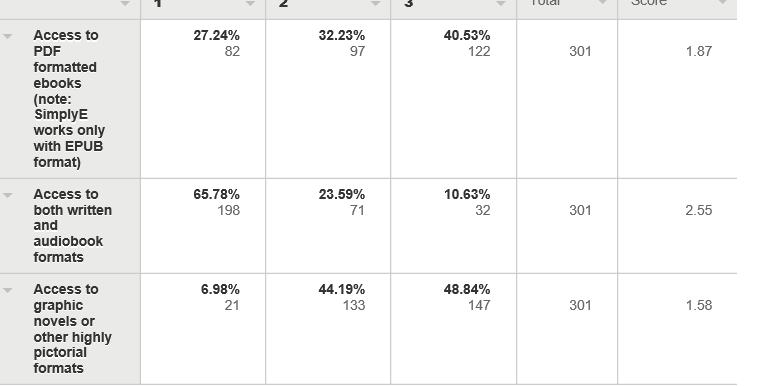 Top requests for development:
Bookmarks
Holds notification
Related authors or works
Star rankings
Auto enroll
Audio format

Annotations
Citations
PDF Format (90-95% of academic content is PDF)
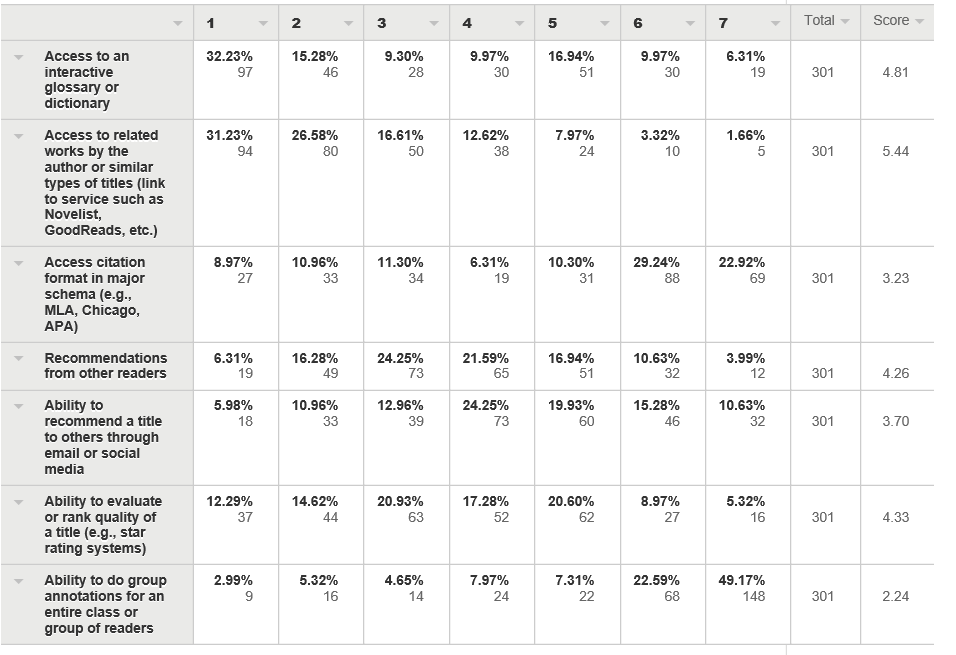 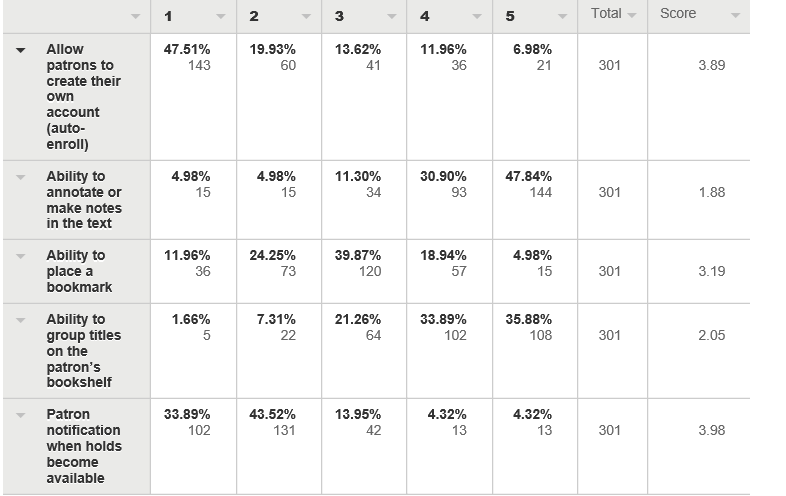 About 29% of Respondents are Considering Launching SimplyE
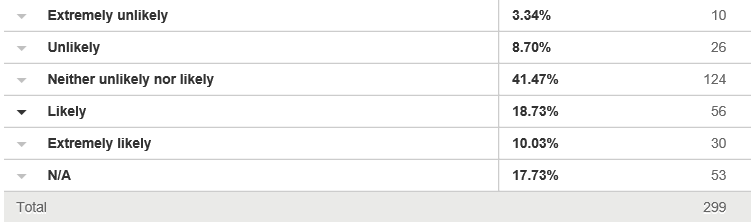 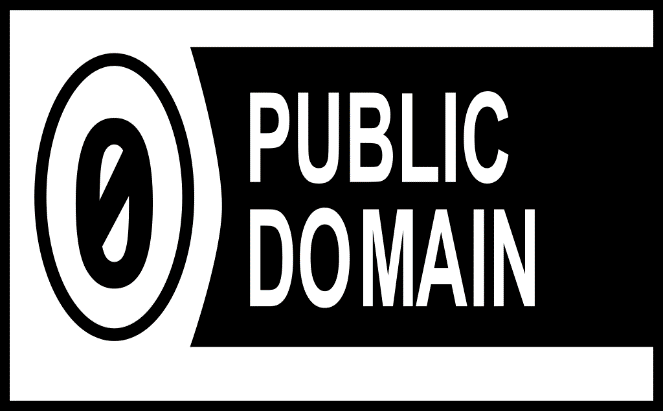 (coming soon)
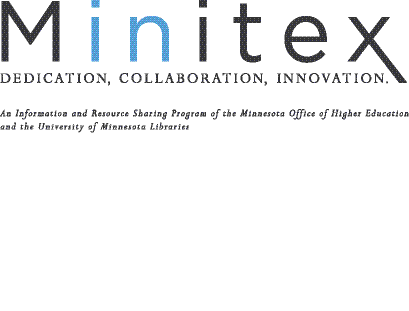 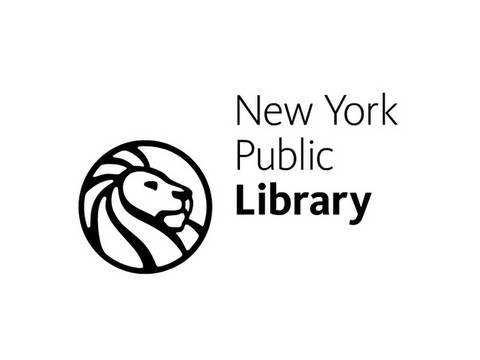 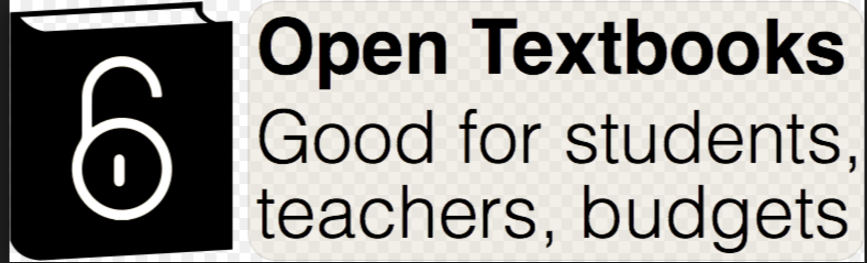 Launch by the end of 2016
Top 500 Gutenberg
English titles
Spanish titles
[Speaker Notes: Possible because simplye has a local content server build into it
DPLA is also looking at a collection]
Other Possible Open Content
Scholarly Content
Popular Content
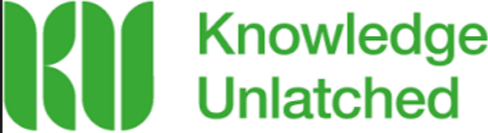 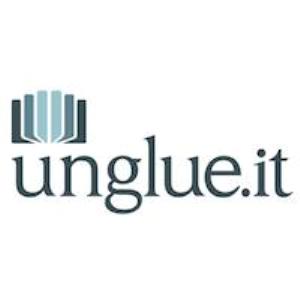 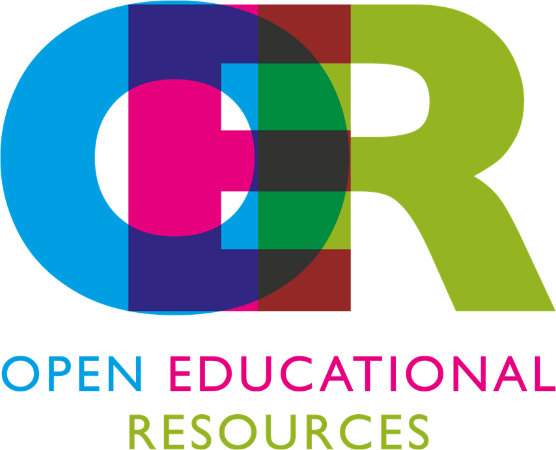 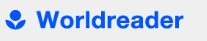 [Speaker Notes: Worldreader We are a US, Europe and Africa-based nonprofit organization transforming the lives of people in the developing world. 501(c)(3).  46,000 titles in 43 languages
Unglue it Crowdsourced: An unglued ebook is a book that's added a Creative Commons license, after payments to the author, publisher, or other rights holder.]
More Possible Open Content
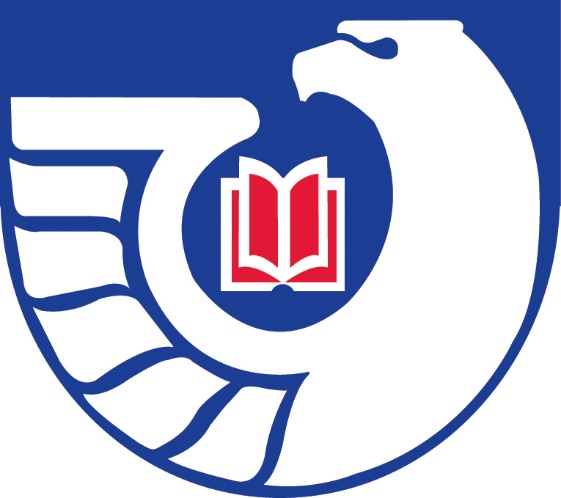 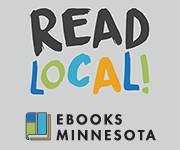 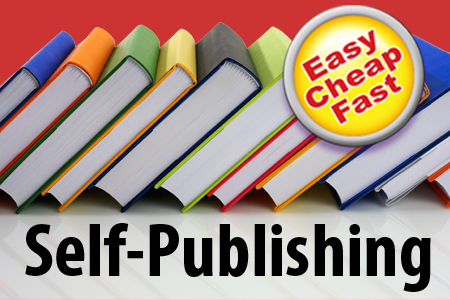 Local or state government publications
Specific types of federal publication (i.e., EPA documents only)
Local indie presses
Local histories
Local writing contests
CALIFA & Kansas: Douglas County Model
[Speaker Notes: Combining locally purchased content
Local content server with Adobe Content Server
Enki (CALIFA)]
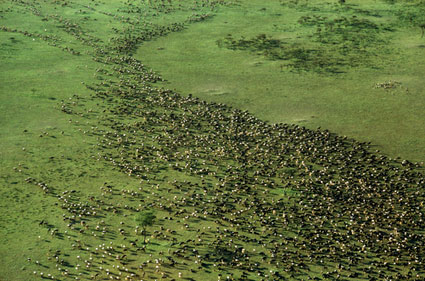 If you want to go fast,     go alone;If you want to go far,   go together
African Proverb
[Speaker Notes: Working with many partners in an open source environment, we can go far together even to the hype cycles plateau of productivity]